Родной город
Верхняя Пышма
Родной город
Верхняя Пышма
Мы  о  многом  в  детстве  все мечтали,И желали, чтоб мечты сбывались.Чтоб когда-то так-же, как Гагарин,На  ракете в космос поднялись.Мы о городе родном читали книжки,Мы о крае нашем песенки поем,Мы счастливые девчонки и мальчишки,Потому что в этом городе живем!С каждым годом больше расцветаетМилый город Верхняя Пышма,Появляются на карте новостройки,Перекрестки, улицы, дома!
Достопримечательности Верхней Пышмы
Самая известная и популярная достопримечательность города – музей военной техники «Боевая слава Урала». Он создан в 2006 году компанией УГМК. С тех пор музей постоянно расширяется и пополняется все новыми экспонатами. Сейчас сложно поверить, что музей начинался всего с 10 экспонатов.
Музей состоит из открытой площадки, трехэтажного здания выставочного центра (открыт в 2013 году) и музея автомобильной техники СССР (открыт в 2016 году).
3
Около входа на территорию музея расположен мемориальный комплекс «Журавли» с вечным огнем в память о погибших в Великой Отечественной войне.
4
Перейдя улицу Кривоусова, вы окажетесь у памятника уральским рудокопам – первооткрывателям медного месторождения. Представляет собой бронзовую скульптуру рудокопа с фонарем в руке. Рядом – 16-тонная глыба медной руды с ящеркой на ней. 

Поблизости видна входная колоннада парка УГМК. Площадь парка составляет порядка 46 тысяч квадратных метров, территория разделена на несколько зон отдыха. Летом в центре работает фонтан. Есть игровая зона для детей, а рядом с парком – площадка для экстремальных видов спорта.
5
За парком на Успенском проспекте стоит Ледовая арена, а еще дальше – Дворец культуры «Металлург» с двумя эффектными стрит-арт работами на фасаде.
Lorem ipsum dolor sit amet, consectetur adipiscing elit.
7
На другой стороне улицы, перед зданием Технического университета УГМК, стоит памятник инженеру-металлургу Владимиру Грум-Гржимайло.
Однозначно заслуживает посещения и Верхнепышминский исторический музей. Решение о создании исторического музея было принято в 1978 году. 23 февраля 1989 года он открыл свои двери для посетителей. В коллекциях музея более двадцати тысяч предметов. Он занимает весь двухэтажный дом советской постройки. Содержит множество экспонатов, рассказывающих об истории Верхней Пышмы, о геологии, археологии, природе.
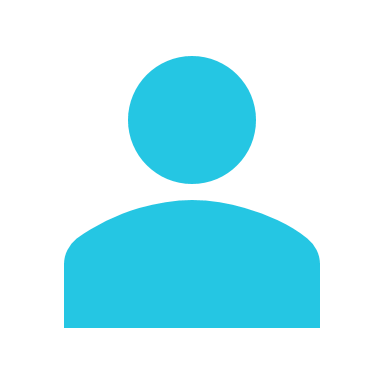 Надежда Колесникова
+7 (123) 987-65-54
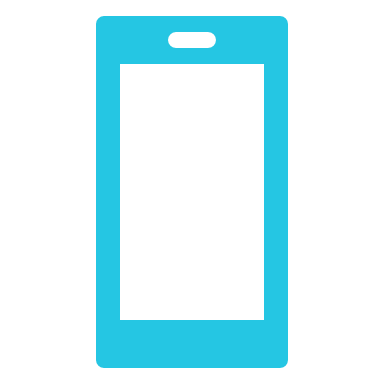 nadezhda@www.proseware.com
www.proseware.com
ООО «Уральские локомотивы» – совместное предприятие Группы Синара и концерна Сименс АГ, созданное в 2010 году с целью партнерства в области железнодорожного машиностроения.Завод специализируется на проектировании и производстве грузовых электровозов, пассажирских электропоездов «Ласточка»
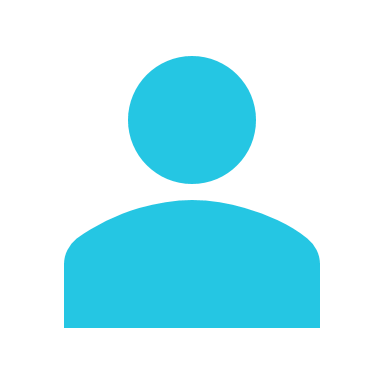 Надежда Колесникова
+7 (123) 987-65-54
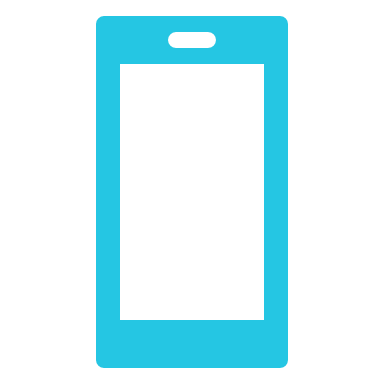 nadezhda@www.proseware.com
www.proseware.com
СПАСИБО ЗА ВНИМАНИЕ!